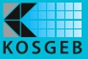 KOBİGEL  - KOBİ GELİŞİM  DESTEK PROGRAMI
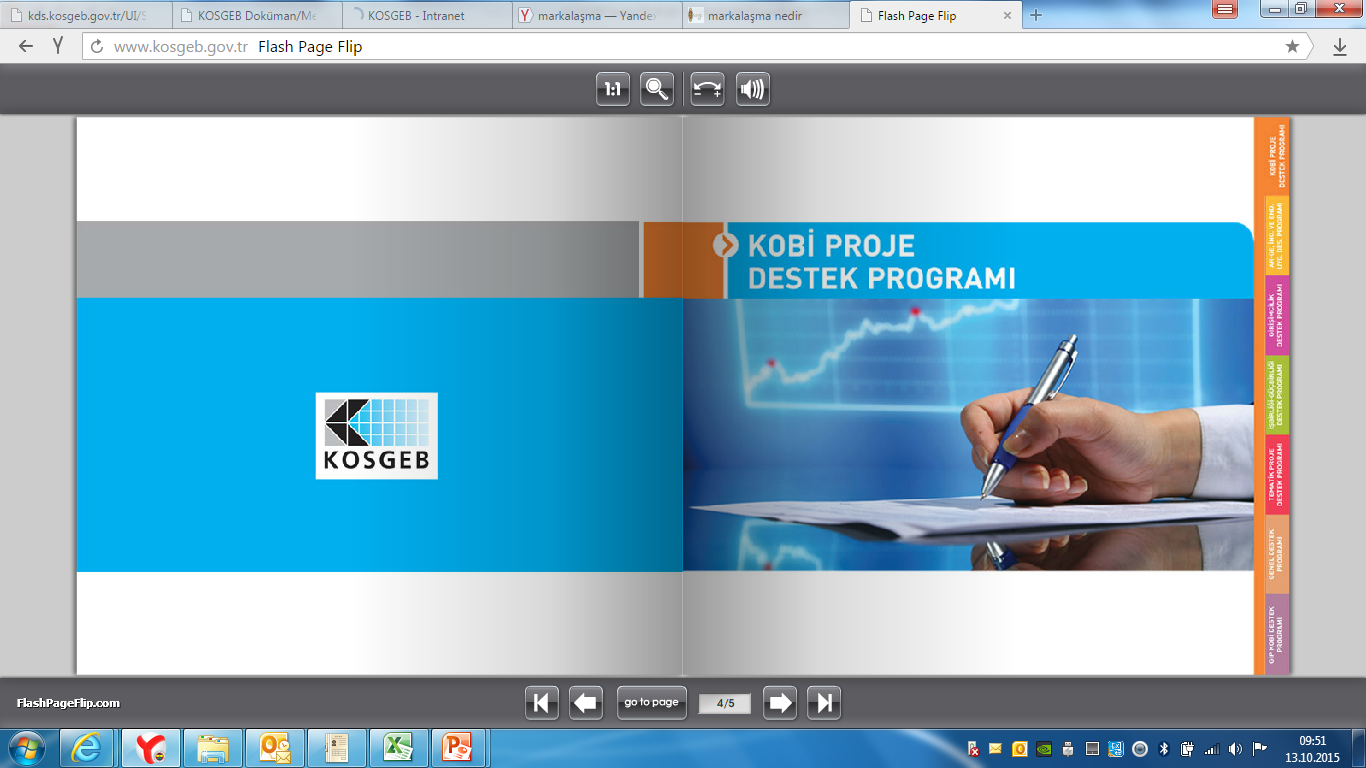 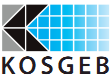 Türkiye’de KOBİ tanımı
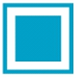 KOBİ tanımı
250’den az çalışan istihdam eden,
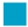 Yıllık bilanço toplamı veya net satış hasılatı 
250 milyon TL’yi geçmeyen işletmeler
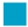 KOSGEB desteklerinden yararlanabilecek KOBİ’ler Bakanlar Kurulu tarafından belirlenir.
 KOBİGEL-KOBİ Gelişim Destek  Programı Proje Teklif Çağrı konularına göre ayrıca sektör, bölge, ölçek ve diğer kısıtlar uygulanabilir.
2
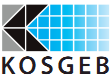 KOBİGEL – KOBİ GELİŞİM DESTEK PROGRAMI
Programın Amacı
Uygulama Şekli
Proje Çağrı Konuları
3
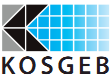 Neden proje esaslı destek?
KOBİ açısından proje hazırlamanın yararı:
KOSGEB açısından proje esaslı desteğin yararı:
İhtiyaçlarını ve hedeflerini tanımlayabilen, hedeflere ulaşmayı sağlayacak faaliyetleri planlayabilen KOBİ’ler desteklenir. 
Projesini gerçekçi finansman ve insan kaynağı öngörüleriyle destekleyebilen KOBİ’lere, işletme altyapısında kayda değer etki oluşturacak hacimde destek verilir.
Müşteri talebindeki / teknolojideki değişimin, iş süreçlerini rutin olmaktan çıkarması ve artık her iş sürecinin birbirinden farklı olarak «proje» esaslı yürütülme zorunluluğu
 Kaynak kullanımında verimlilik sağlanması
 Planlanan hedeflere makul sürede ulaşma
4
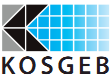 Neden çağrı usulü?
Ulusal hedeflere katkı
Kaynak kullanımında etkinlik
Orta Vadeli 
Program
Sektörel Stratejiler
Kalkınma Planı
KOBİ Stratejisi
Sanayi Stratejisi
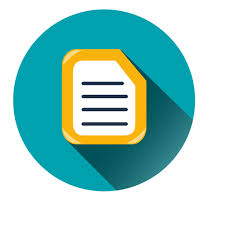 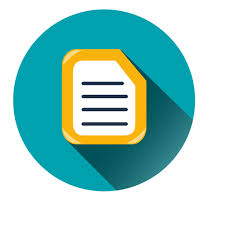 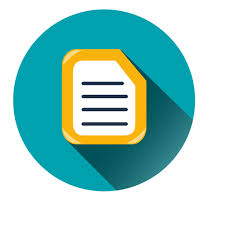 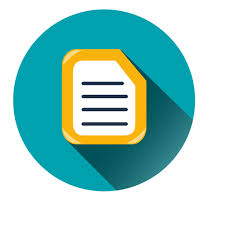 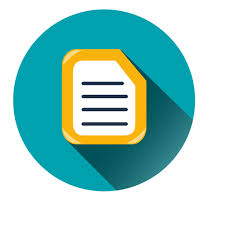 Ulusal sanayi – ekonomi hedeflerini destekleyen proje çağrı konuları
Destek için ayrılan bütçenin planlanabilmesi
Desteği azami oranda faydaya dönüştürecek olanların desteklenmesi
Bütçe imkanları dahilinde en yüksek puanı alanlar desteklenir: Yarışma ortamı
5
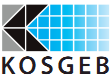 KOBİGEL – KOBİ GELİŞİM DESTEK PROGRAMI KAPSAMINDA PROJE HAZIRLANIRKEN 
DİKKAT EDİLMESİ GEREKEN HUSUSLAR
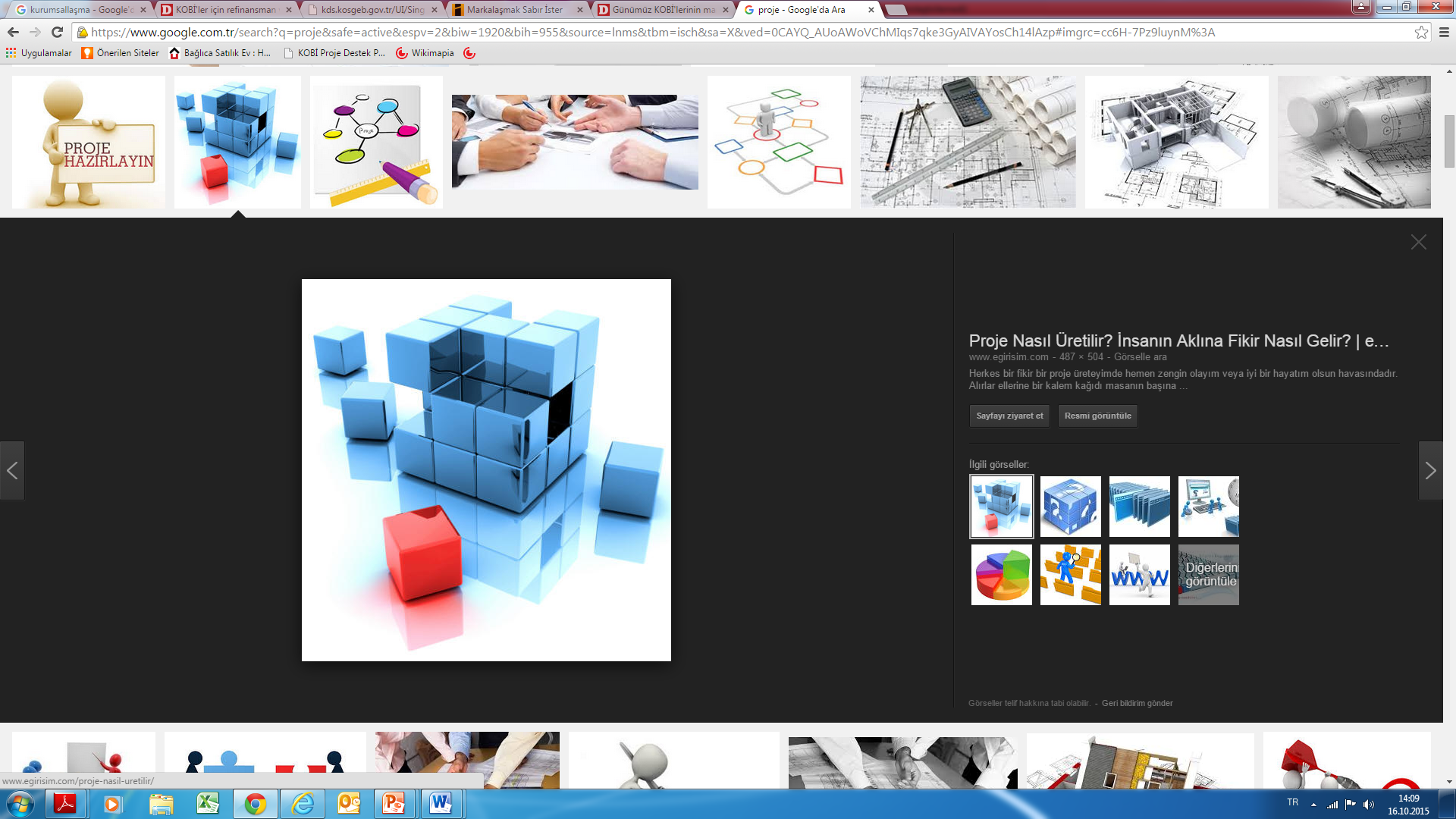 6
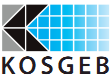 KOBİGEL – KOBİ GELİŞİM DESTEK PROGRAMI
yönelik olarak planlanan faaliyetler bütünüdür.
7
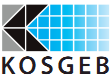 KOBİGEL – KOBİ GELİŞİM DESTEK PROGRAMI
KOSGEB’e Sunulacak Proje Nasıl Olmalıdır?
İşletmenin belirlenmiş bir sorunu veya ihtiyacını gidermek üzere 
birden fazla etkinlik veya faaliyetlerin bir araya  gelmesiyle, bazı çıktıların elde edilmesi ve bu çıktıları  aracılığıyla  proje amacına ulaşılmasını sağlamalıdır.
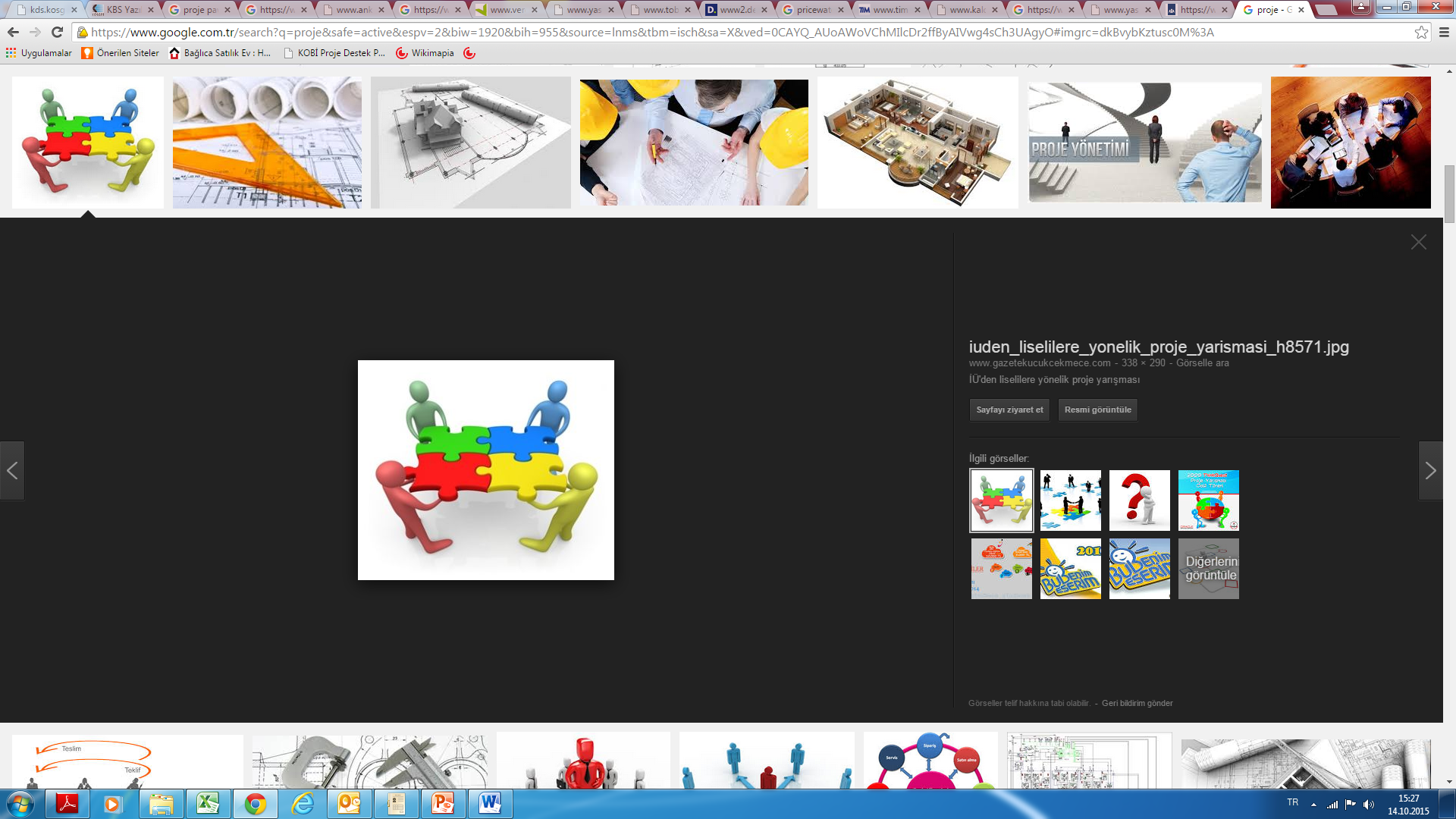 8
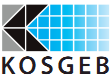 KOBİGEL – KOBİ GELİŞİM DESTEK PROGRAMI
KOSGEB’e Sunulacak Proje Nasıl Olmalıdır?
Tek bir etkinlik proje olarak değerlendirilemez. Proje, birkaç etkinlik veya faaliyetlerin bir araya gelmesiyle, bazı sonuçların elde edilmesi ve bu sonuçlar aracılığıyla proje amacına ulaşılmasını sağlamalıdır. Elde edilen sonuçların ölçülebilir ve sürdürülebilir olması gerekir.
KOBİGEL Destek Programı ile KOSGEB tarafından belirlenen öncelikler doğrultusunda ilan edilen Proje Teklif Çağrıları kapsamındaki projeler desteklenir. Başvuru sahibinin proje amacı ve konusu, Proje Teklif Çağrıları ile uyumlu olmak zorundadır.
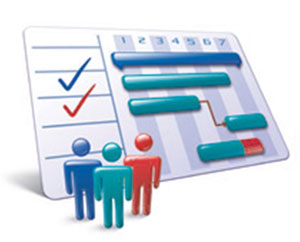 Yalnızca bir mal veya hizmetin teminine yönelik bir faaliyet proje olarak sunulmamalıdır, bu tür bir çalışma ancak proje kapsamındaki faaliyetlerden biri olabilir.
9
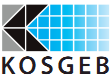 KOBİGEL – KOBİ GELİŞİM DESTEK PROGRAMI
Proje Hazırlamanın Temel Adımları
KOSGEB tarafından ilan edilen Proje Teklif Çağrısı okunmalı, çağrı kapsamında sunulabilecek projeler ile ilgili çerçeve anlaşıldıktan sonra proje hazırlığına başlanmalıdır. 
Proje temel kurgusu, belirli bir gider ve ihtiyaçtan yola çıkılarak değil, Proje Teklif Çağrısında açıklanan uygun proje konuları ile işletmenin mevcut durum ve hedeflerinin eşleştiğinden emin olunduktan sonra, amaç > hedef > faaliyet > faaliyet ile ilişkili gider sıralaması ile oluşturulmalı ve sonra detaylandırılmalıdır.
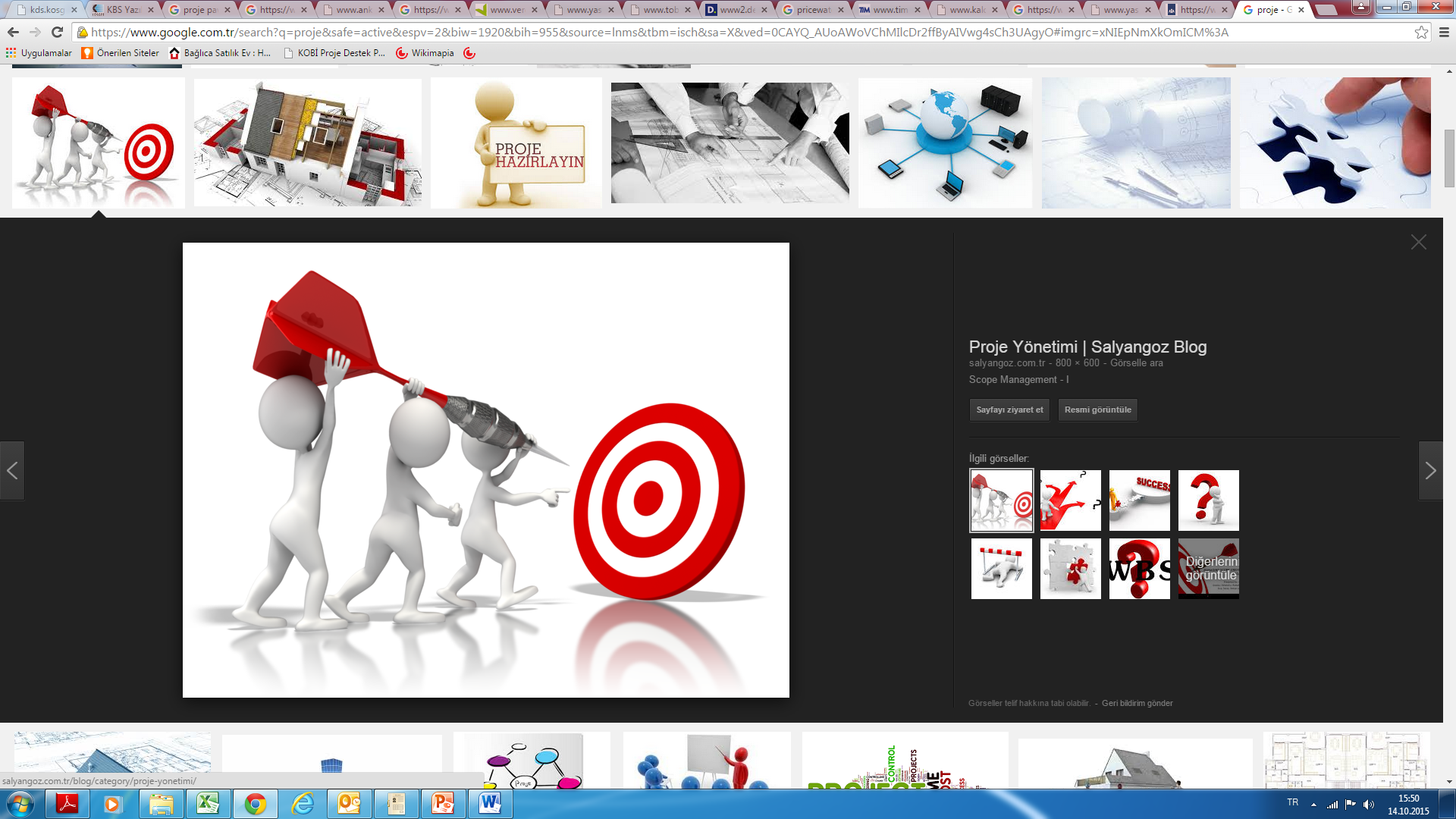 10
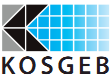 KOBİGEL – KOBİ GELİŞİM DESTEK PROGRAMI
Proje Hazırlamanın Temel Adımları
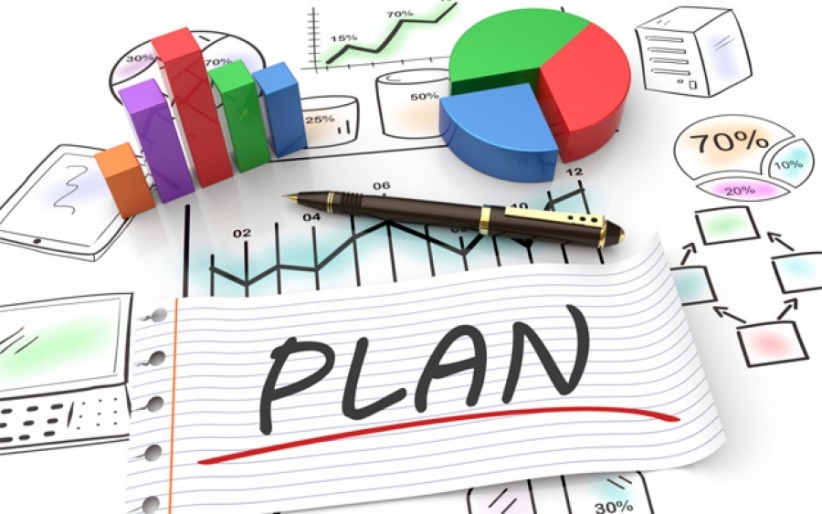 Projenin, net olarak tanımlanmış, açık olarak ifade edilmiş ve okunduğunda farklı anlamlar çağrıştırmayacak bir amacı olmalıdır. Amacınız soyut ve ulaşılamaz değil; ulaşılabilir, gerçekçi ve somut çıktılar üreten nitelikte olmalıdır.
Proje amacını gerçekleştirmek için hedefler ve bu hedeflere ulaşmak için planlanmış faaliyetler ve bu faaliyetlere ilişkin beklenen sonuçlar tanımlanmalıdır. Faaliyetler, gerçekleştirilme sırasına göre yazılmalıdır. Faaliyetlerin birbirleri ile ilişkisinin kurulması ve proje önerisinde bunun gösterilmesi önemlidir. Proje kapsamında geliştirilecek olan faaliyetler birbirini izlediği gibi bazı faaliyetlerin eş zamanlı olarak gerçekleştirilmesi de mümkün olabilir.
11
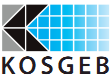 KOBİGEL – KOBİ GELİŞİM DESTEK PROGRAMI
Proje Hazırlamanın Temel Adımları
Belirlenen proje amacı için gerçekleştirilecek faaliyetlerin listelenerek önceliklendirilmesi ve bu faaliyetler gerçekleştirilirken kullanılacak yöntemlerin proje amaçlarına ulaşmak için doğru seçilmiş olması gerekmektedir. Belirlenen faaliyetler faaliyet-zaman planı ve bütçe için temel oluşturacaktır.
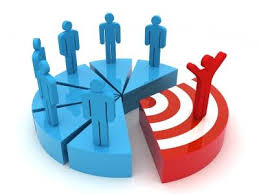 12
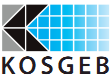 KOBİGEL – KOBİ GELİŞİM DESTEK PROGRAMI
Proje Hazırlamanın Temel Adımları
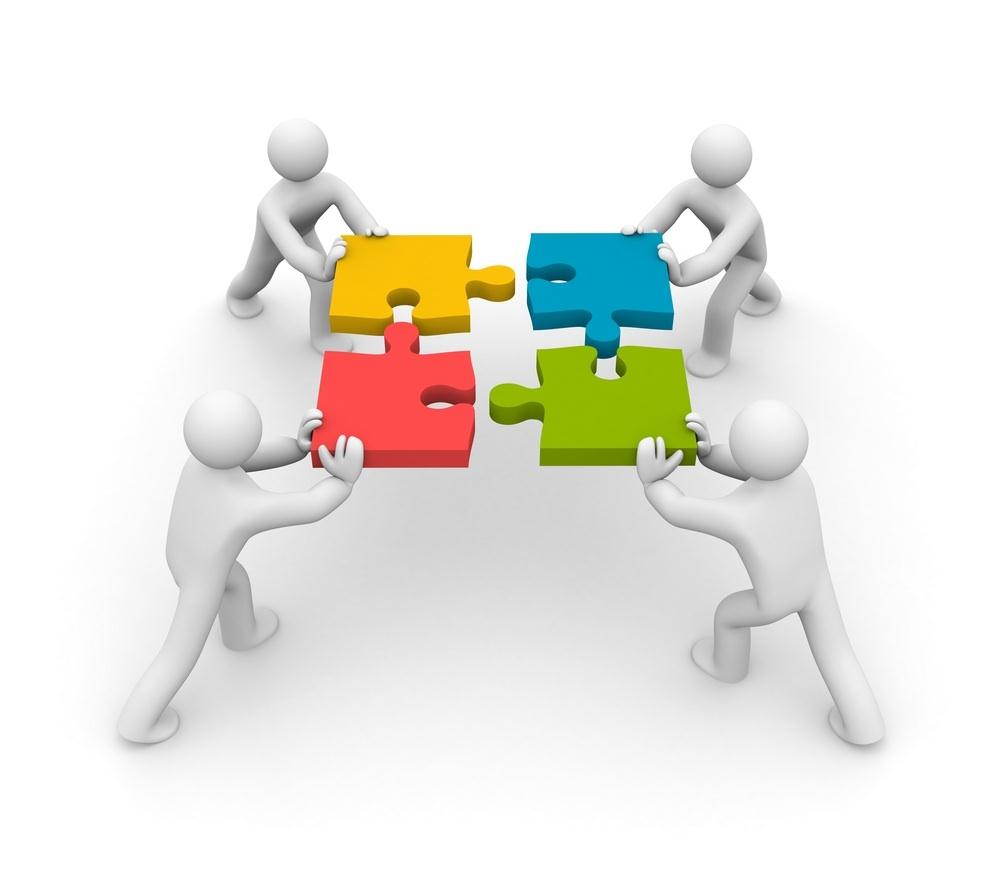 Projenin başarı ile tamamlanabilmesi için en önemli hususlardan biri proje ekibinin doğru şekilde belirlenmesidir. Proje ekibi belirlenirken, projenin konusuna ve amaçlarına uygun beceri/uzmanlığa sahip olan kişiler seçilmelidir. 
Proje için belirlenen süre, proje kapsamında gerçekleştirilmesi planlanan faaliyetlerin tamamlanma zamanı ile uyumlu olmalıdır.
13
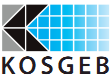 KOBİGEL – KOBİ GELİŞİM DESTEK PROGRAMI
Proje Hazırlamanın Temel Adımları
Proje faaliyetlerinin gerçekleştirilmesine ilişkin sıralama ve sürelerin gösterildiği faaliyet-zaman planı oluşturulmalıdır. 
Proje başlangıcının, desteklemeye ilişkin ilk kurul kararının evrak kaydına alındığı tarih olduğundan faaliyet ve harcama planının buna göre yapılması gerekir. 
Faaliyet-zaman planı oluşturulmasına ilişkin kritik hususlar, kılavuzun “Başvuru Formunun Doldurulmasına İlişkin Hususlar” bölümündeki 3-Projenin Faaliyetleri ve Faaliyet - Zaman Planı başlığı altında belirtilmiştir. Bu bölüm çok dikkatle okunmalıdır.
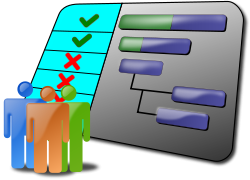 14
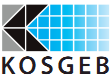 KOBİGEL – KOBİ GELİŞİM DESTEK PROGRAMI
Proje Hazırlamanın Temel Adımları
Proje faaliyetlerinin gerçekleştirilebilmesi için, bir proje bütçesi oluşturulmalıdır. Proje bütçesinde yer verilen giderler, proje faaliyetleri ile ilişkilendirilmelidir. 
Proje bütçesi oluşturulurken gerekli piyasa araştırması yapılarak uygun maliyetler tespit edilmelidir. 
Proje bütçesi ve giderleri belirlenirken proje faaliyetleri ile ilişkili olmayan giderlere yer verilmemelidir. 
Ayrıca; KOSGEB tarafından desteklenip desteklenmediğine bakılmaksızın projenin gerçekleşmesi için gerekli olan tüm faaliyet ve bunlara ilişkin giderler dikkate alınmalıdır.
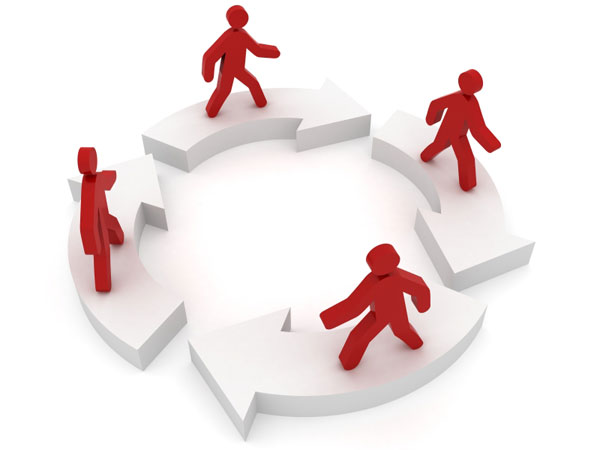 15
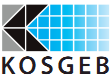 KOBİGEL – KOBİ GELİŞİM DESTEK PROGRAMI
Proje Hazırlamanın Temel Adımları
Faaliyetler satırlarına gider ismi yazılmamalıdır. Gider sadece bir faaliyetin gerçekleştirilmesi için satın alınacak ürün veya hizmetlerin adıdır.
Proje metninin yazılımına geçilmeden önce proje başvuru formunun tamamı gözden geçirilerek, her bir bölüme bölüm başındaki açıklamalara uygun olarak neler yazılacağı tasarlanmalıdır. Bu şekilde, tekrarlardan kaçınılmış olacak ve her açıklama uygun proje bölüm başlığı altına konumlandırılmış olacaktır.
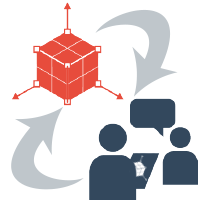 16
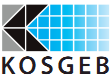 KOBİGEL – KOBİ GELİŞİM DESTEK PROGRAMI
Proje Hazırlamanın Temel Adımları
Mevzuat eki olarak ilan edilen Kurul Değerlendirme Kriterlerindeki hususlar dikkate alınmalıdır.
Proje Başvuru Formuna yazılacak her bilgi, değerlendirmeye esas teşkil edecek olup, formun her bir bölümünde yer verilecek bilgilerin, bu husus dikkate alınarak hazırlanması gerekmektedir.
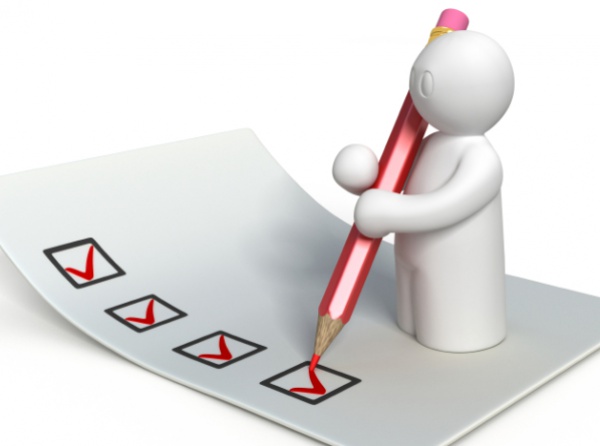 17
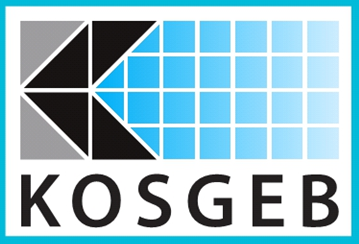 KOBİGEL
KOBİ GELİŞİM DESTEK PROGRAMI
2022.03
PROJE TEKLİF ÇAĞRISI
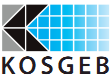 KOBİGEL - KOBİ GELİŞİM DESTEK PROGRAMI | 2022 – 03 Proje Teklif Çağrısı
KOBİGEL – KOBİ GELİŞİM DESTEK PROGRAMI 
2022-03 PROJE TEKLİF ÇAĞRISI
(13 Aralık 2022 – 11 Ocak 2023)


«İMALAT SANAYİ SEKTÖRÜNDE FAALİYET GÖSTEREN KOBİ’LERİN REKABET GÜÇLERİNİN VE VERİMLİLİĞİNİN ARTIRILMASI»


Proje Başvuruları, KOSGEB Başvuru Sistemi üzerinden online
13 Aralık 2022 – 11 Ocak 2023 (23:59) tarihlerinde alınacaktır.
19
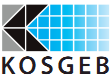 KOBİGEL - KOBİ GELİŞİM DESTEK PROGRAMI | 2022 – 03 Proje Teklif Çağrısı
GENEL AMAÇ
imalat sanayi sektöründe faaliyet gösteren küçük ve orta ölçekli işletmelerin modern teknolojiler ve iş modelleriyle çalışma kapasitelerinin geliştirilmesi, verimliliklerinin artırılması, ürün ve üretim süreçlerinin kalite standartlarına uygun hale getirilmesi ile imalat sanayi KOBİ’lerinin ulusal ve uluslararası rekabet güçlerinin arttırılması.
20
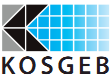 KOBİGEL - KOBİ GELİŞİM DESTEK PROGRAMI 2022 – 03 Proje Teklif Çağrısı
KİMLER BAŞVURABİLİR
21
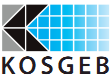 Diğer Başvuru Koşulları
KOBİGEL - KOBİ GELİŞİM DESTEK PROGRAMI | 2022 – 03 Proje Teklif Çağrısı
Başvuracak tüm işletmelerin 2021 yılında bilanço esasına göre defter tutması esastır.
Başvuracak tüm işletmelerin 2020 ve 2021 yılı KOBİ Beyannameleri onaylı olmalıdır (2021 yılında kurulan işletmeler için 2020 yılı KOBİ Beyannamesinin onaylı olması koşulu aranmaz.).
Proje Bütçesi Özel Sınırı
Teklif edilen projenin toplam bütçesi, 2021 yılı net satış hasılatını geçemez.
22
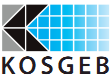 KOBİGEL - KOBİ GELİŞİM DESTEK PROGRAMI | 2022 – 03 Proje Teklif Çağrısı
23
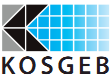 KOBİGEL - KOBİ GELİŞİM DESTEK PROGRAMI | 2022 – 03 Proje Teklif Çağrısı
*Geri Ödemeli Destekler için, destek ödeme aşamasında destek tutarı kadar teminat mektubu veya KGF kefalet mektubu ibraz edilmek zorundadır. Geri ödemeler, proje bitişinden 12 ay sonra başlamak üzere dörder aylık dönemde altı eşit taksitte yapılır, faiz veya komisyon alınmaz. 
**Personel giderleri için, öğrenim durumu katsayısına göre belirlenen tutarda (oran uygulanmadan) geri ödemesiz destek verilir.
*** Desteğin başlangıç tarihinden itibaren 4 (dört) ay içerisinde talep edilmesi halinde teminat karşılığında erken ödeme yapılabilir.
24
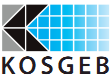 KOBİGEL - KOBİ GELİŞİM DESTEK PROGRAMI | 2022 – 03 Proje Teklif Çağrısı
25
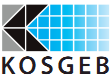 KOBİGEL - KOBİ GELİŞİM DESTEK PROGRAMI | 2022 – 03 Proje Teklif Çağrısı
PROJE TEKLİF ÇAĞRISINA ÖZEL OLARAK PROJE BAŞVURU FORMUNUN 2.11 NUMARALI “ÇAĞRIYA ÖZEL HUSUSLAR” BÖLÜMÜNDE YER VERİLMESİ GEREKEN İLAVE BİLGİLER
100 puan üzerinden 30 puanlık teknik değerlendirmede esas alınacaktır –
Üretimde verimlilik arttırma ve/veya üretim maliyetlerini düşürme amacıyla mevcut imalat süreçlerinin geliştirilmesi
26
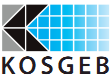 KOBİGEL - KOBİ GELİŞİM DESTEK PROGRAMI | 2022 – 03 Proje Teklif Çağrısı
PROJE TEKLİF ÇAĞRISINA ÖZEL OLARAK PROJE BAŞVURU FORMUNUN 2.11 NUMARALI “ÇAĞRIYA ÖZEL HUSUSLAR” BÖLÜMÜNDE YER VERİLMESİ GEREKEN İLAVE BİLGİLER
100 puan üzerinden 30 puanlık teknik değerlendirmede esas alınacaktır –
Ürün kalitesinin artırılması ve/veya ürün kalitesinde sürekliliğinin sağlanması
27
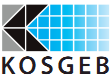 KOBİGEL - KOBİ GELİŞİM DESTEK PROGRAMI | 2022 – 03 Proje Teklif Çağrısı
PROJE TEKLİF ÇAĞRISINA ÖZEL OLARAK PROJE BAŞVURU FORMUNUN 2.11 NUMARALI “ÇAĞRIYA ÖZEL HUSUSLAR” BÖLÜMÜNDE YER VERİLMESİ GEREKEN İLAVE BİLGİLER
100 puan üzerinden 30 puanlık teknik değerlendirmede esas alınacaktır –
Katma değerli üretim kapasitesi ve/veya ürün geliştirme kapasitesinin artırılması
28
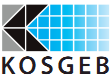 KOBİGEL - KOBİ GELİŞİM DESTEK PROGRAMI | 2022 – 03 Proje Teklif Çağrısı
PROJE TEKLİF ÇAĞRISINA ÖZEL OLARAK PROJE BAŞVURU FORMUNUN 2.11 NUMARALI “ÇAĞRIYA ÖZEL HUSUSLAR” BÖLÜMÜNDE YER VERİLMESİ GEREKEN İLAVE BİLGİLER
100 puan üzerinden 30 puanlık teknik değerlendirmede esas alınacaktır –
Ölçüm – analiz altyapısının iyileştirilmesi
29
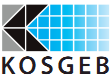 KOBİGEL - KOBİ GELİŞİM DESTEK PROGRAMI | 2022 – 03 Proje Teklif Çağrısı
* Yazılıma ilişkin eğitim-danışmanlık giderleri dahil
30
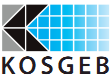 KOBİGEL - KOBİ GELİŞİM DESTEK PROGRAMI | 2022 – 03 Proje Teklif Çağrısı
31
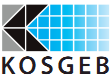 KOBİGEL - KOBİ GELİŞİM DESTEK PROGRAMI | 2022 – 03 Proje Teklif Çağrısı
32
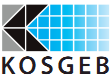 KOBİGEL - KOBİ GELİŞİM DESTEK PROGRAMI | 2022 – 03 Proje Teklif Çağrısı
KOBİ Bilgi Sistemi üzerinden Başvuru Formu doldurulur
İŞLETME
Çağrıda belirtilen belgeler KOBİ Bilgi Sistemine yüklenir
Çağrıda ilan edilen son başvuru tarih / saatine kadar KOBİ Bilgi Sistemi üzerinden başvuru onaylanır
* Başvuru formu ve ekleri KOBİ Bilgi Sistemine Başvuru aşamasında yüklenecektir. Proje çıktısı teslim edilmeyecektir.
* Proje teklif çağrısında ilan edilen son başvuru tarihine kadar başvurusunu KOBİ Bilgi Sistemi üzerinden onaylamayan işletmelerin projeleri değerlendirmeye alınmaz.
33
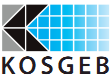 KOBİGEL - KOBİ GELİŞİM DESTEK PROGRAMI | 2022 – 03 Proje Teklif Çağrısı
34
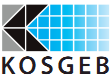 KOBİGEL - KOBİ GELİŞİM DESTEK PROGRAMI | 2022 – 03 Proje Teklif Çağrısı
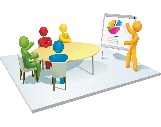 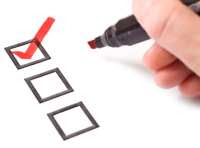 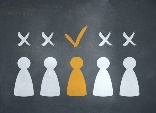 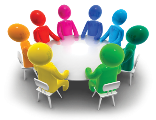 35
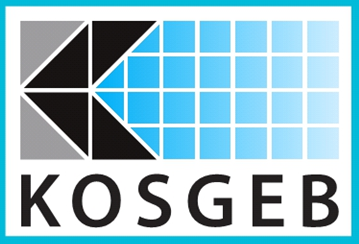 KOBİGEL
KOBİ GELİŞİM DESTEK PROGRAMI
2022.01
PROJE TEKLİF ÇAĞRISI
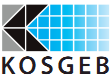 KOBİGEL - KOBİ GELİŞİM DESTEK PROGRAMI | 2022 – 01 Proje Teklif Çağrısı
KOBİGEL – KOBİ GELİŞİM DESTEK PROGRAMI 
2022-01 PROJE TEKLİF ÇAĞRISI
(13 Aralık 2022 – 11 Ocak 2023)


«İMALAT SANAYİ SEKTÖRÜNDE DİJİTALLEŞME SÜRECİNE KATKI SAĞLAYABİLECEK YERLİ TEKNOLOJİ GELİŞTİRİCİSİ KOBİ’LERİN DESTEKLENMESİ»


Proje Başvuruları, KOSGEB online başvuru sistemi üzerinden 
13 Aralık 2022 – 11 Ocak 2023 (23:59) tarihlerinde alınacaktır.
37
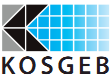 KOBİGEL - KOBİ GELİŞİM DESTEK PROGRAMI | 2022 – 01 Proje Teklif Çağrısı
SANAYİ DEVRİMİNİN 4 AŞAMASI
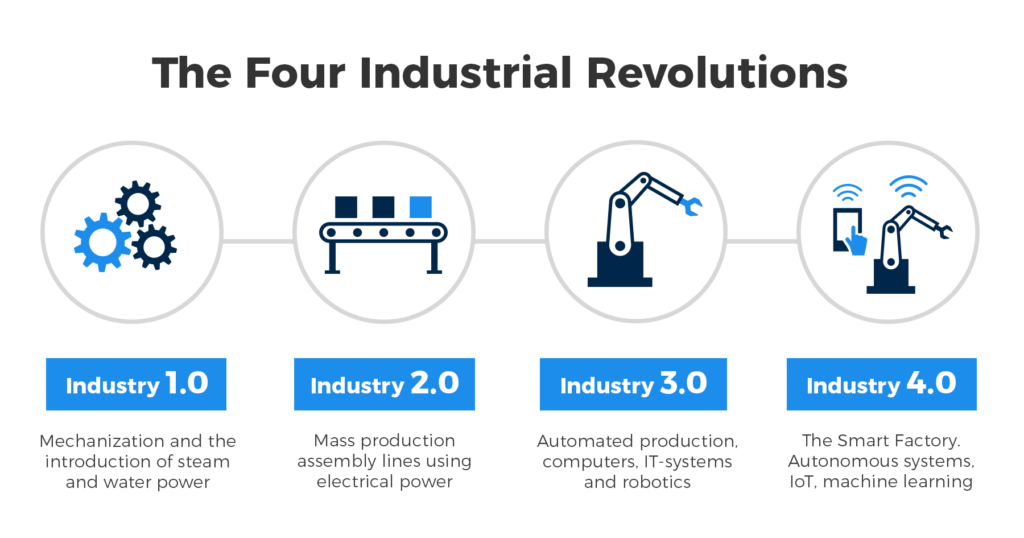 2. Sanayi Devrimi
3. Sanayi Devrimi
4. Sanayi Devrimi
1. Sanayi Devrimi
Buhar gücü ve mekanizasyon
Elektrik gücü ve seri üretim hatları
İmalatta otomasyon, bilişim ve robotik teknolojileri
Dijitallaşme:
Öğrenen makinalar
Otonom sistemler
Nesnelerin interneti
38
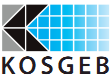 KOBİGEL - KOBİ GELİŞİM DESTEK PROGRAMI | 2022 – 01 Proje Teklif Çağrısı
GENEL AMAÇ
İmalat sanayi sektöründe milli imkanlar ağırlıklı olarak dijitalleşme için; 
Yerli ve yetkin teknoloji geliştiricisi KOBİ envanterini genişletmek
39
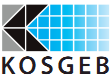 KOBİGEL - KOBİ GELİŞİM DESTEK PROGRAMI | 2022 – 01 Proje Teklif Çağrısı
KİMLER BAŞVURABİLİR
40
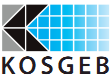 KOBİGEL - KOBİ GELİŞİM DESTEK PROGRAMI | 2022 – 01 Proje Teklif Çağrısı
41
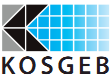 KOBİGEL - KOBİ GELİŞİM DESTEK PROGRAMI | 2022 – 01 Proje Teklif Çağrısı
42
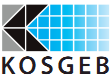 KOBİGEL - KOBİ GELİŞİM DESTEK PROGRAMI | 2022 – 01 Proje Teklif Çağrısı
43
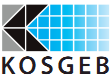 KOBİGEL - KOBİ GELİŞİM DESTEK PROGRAMI | 2022 – 01 Proje Teklif Çağrısı
44
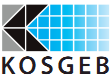 KOBİGEL - KOBİ GELİŞİM DESTEK PROGRAMI | 2022 – 01 Proje Teklif Çağrısı
*Geri Ödemeli Destekler için, destek ödeme aşamasında destek tutarı kadar teminat mektubu veya KGF kefalet mektubu ibraz edilmek zorundadır. Geri ödemeler, proje bitişinden 12 ay sonra başlamak üzere dörder aylık dönemde altı eşit taksitte yapılır, faiz veya komisyon alınmaz. 
**Personel giderleri için, öğrenim durumu katsayısına göre belirlenen tutarda (oran uygulanmadan) geri ödemesiz destek verilir.
*** Desteğin başlangıç tarihinden itibaren 4 ay içerisinde talep edilmesi halinde; Kurul tarafından uygun görülen geri ödemeli destek tutarının %50’sine kadar erken ödeme yapılabilir.
45
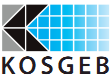 KOBİGEL - KOBİ GELİŞİM DESTEK PROGRAMI | 2022 – 01 Proje Teklif Çağrısı
8
6
4
5
3
7
1
2
Belirtilen imalat sanayi sektörüyle ilişkili 8 dijital teknolojiden birini veya entegre çalışmak kaydıyla birkaçını birlikte içeren konuda proje sunabilecektir.
46
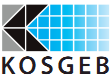 KOBİGEL - KOBİ GELİŞİM DESTEK PROGRAMI | 2022 – 01 Proje Teklif Çağrısı
Teknoloji geliştiricisi KOBİ’ler, aşağıda belirtilen imalat sanayi sektörüyle ilişkili 8 dijital teknolojiden birini veya entegre çalışmak kaydıyla birkaçını birlikte içeren konuda; 
- mevcut portföylerindeki ürün / yazılımlarında tasarımsal iyileştirme, kullanım alanını genişletme, farklı teknolojilere entegrasyon, sektörel ihtiyaçlara uyarlama, modül ekleme, işlev optimizasyonu vb. iyileştirmeler yapmak 
ve / veya
- Geliştirmiş oldukları ürün / yazılımları ticarileştirmek 
için proje sunabilecektir. 
Başvuru sahibi KOBİ’lerin proje konusu alandaki faaliyet kapasitelerini, imkan ve kabiliyetlerini geliştirmek amaçlı faaliyetleri de proje iş paketleri arasında yer alabilecektir.
47
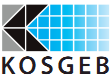 KOBİGEL - KOBİ GELİŞİM DESTEK PROGRAMI | 2022 – 01 Proje Teklif Çağrısı
BÜYÜK VERİ
TANIM
48
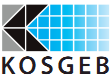 KOBİGEL - KOBİ GELİŞİM DESTEK PROGRAMI | 2022 – 01 Proje Teklif Çağrısı
PROJE TEKLİF ÇAĞRISINA ÖZEL OLARAK PROJE BAŞVURU FORMUNUN 2.11 NUMARALI “ÇAĞRIYA ÖZEL HUSUSLAR” BÖLÜMÜNDE YER VERİLMESİ GEREKEN İLAVE BİLGİLER
- 100 puan üzerinden 30 puanlık teknik değerlendirmede esas alınacaktır -
BÜYÜK VERİ
49
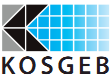 KOBİGEL - KOBİ GELİŞİM DESTEK PROGRAMI | 2022 – 01 Proje Teklif Çağrısı
NESNELERİN İNTERNETİ
TANIM
50
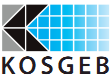 KOBİGEL - KOBİ GELİŞİM DESTEK PROGRAMI | 2022 – 01 Proje Teklif Çağrısı
NESNELERİN İNTERNETİ
PROJE TEKLİF ÇAĞRISINA ÖZEL OLARAK PROJE BAŞVURU FORMUNUN 2.11 NUMARALI “ÇAĞRIYA ÖZEL HUSUSLAR” BÖLÜMÜNDE YER VERİLMESİ GEREKEN İLAVE BİLGİLER
- 100 puan üzerinden 30 puanlık teknik değerlendirmede esas alınacaktır -
51
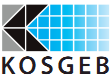 KOBİGEL - KOBİ GELİŞİM DESTEK PROGRAMI | 2022 – 01 Proje Teklif Çağrısı
ENDÜSTRİYEL ROBOTLAR
TANIM
52
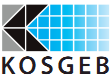 KOBİGEL - KOBİ GELİŞİM DESTEK PROGRAMI | 2022 – 01 Proje Teklif Çağrısı
PROJE TEKLİF ÇAĞRISINA ÖZEL OLARAK PROJE BAŞVURU FORMUNUN 2.11 NUMARALI “ÇAĞRIYA ÖZEL HUSUSLAR” BÖLÜMÜNDE YER VERİLMESİ GEREKEN İLAVE BİLGİLER
- 100 puan üzerinden 30 puanlık teknik değerlendirmede esas alınacaktır -
ENDÜSTRİYEL ROBOTLAR
53
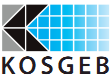 KOBİGEL - KOBİ GELİŞİM DESTEK PROGRAMI | 2022 – 01 Proje Teklif Çağrısı
AKILLI SENSÖRLER
TANIM
54
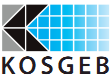 KOBİGEL - KOBİ GELİŞİM DESTEK PROGRAMI | 2022 – 01 Proje Teklif Çağrısı
PROJE TEKLİF ÇAĞRISINA ÖZEL OLARAK PROJE BAŞVURU FORMUNUN 2.11 NUMARALI “ÇAĞRIYA ÖZEL HUSUSLAR” BÖLÜMÜNDE YER VERİLMESİ GEREKEN İLAVE BİLGİLER
- 100 puan üzerinden 30 puanlık teknik değerlendirmede esas alınacaktır -
AKILLI SENSÖRLER
55
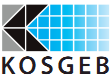 KOBİGEL - KOBİ GELİŞİM DESTEK PROGRAMI | 2022 – 01 Proje Teklif Çağrısı
YAPAY ZEKA
TANIM
56
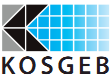 KOBİGEL - KOBİ GELİŞİM DESTEK PROGRAMI | 2022 – 01 Proje Teklif Çağrısı
PROJE TEKLİF ÇAĞRISINA ÖZEL OLARAK PROJE BAŞVURU FORMUNUN 2.11 NUMARALI “ÇAĞRIYA ÖZEL HUSUSLAR” BÖLÜMÜNDE YER VERİLMESİ GEREKEN İLAVE BİLGİLER
- 100 puan üzerinden 30 puanlık teknik değerlendirmede esas alınacaktır -
YAPAY ZEKA
57
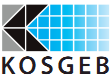 KOBİGEL - KOBİ GELİŞİM DESTEK PROGRAMI | 2022 – 01 Proje Teklif Çağrısı
SİBER GÜVENLİK
TANIM
58
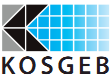 KOBİGEL - KOBİ GELİŞİM DESTEK PROGRAMI | 2022 – 01 Proje Teklif Çağrısı
PROJE TEKLİF ÇAĞRISINA ÖZEL OLARAK PROJE BAŞVURU FORMUNUN 2.11 NUMARALI “ÇAĞRIYA ÖZEL HUSUSLAR” BÖLÜMÜNDE YER VERİLMESİ GEREKEN İLAVE BİLGİLER
- 100 puan üzerinden 30 puanlık teknik değerlendirmede esas alınacaktır -
SİBER GÜVENLİK
59
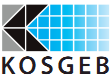 KOBİGEL - KOBİ GELİŞİM DESTEK PROGRAMI | 2022 – 01 Proje Teklif Çağrısı
AKILLI VE ESNEK OTOMASYON SİSTEMLERİ
TANIM
60
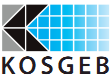 KOBİGEL - KOBİ GELİŞİM DESTEK PROGRAMI | 2022 – 01 Proje Teklif Çağrısı
PROJE TEKLİF ÇAĞRISINA ÖZEL OLARAK PROJE BAŞVURU FORMUNUN 2.11 NUMARALI “ÇAĞRIYA ÖZEL HUSUSLAR” BÖLÜMÜNDE YER VERİLMESİ GEREKEN İLAVE BİLGİLER
- 100 puan üzerinden 30 puanlık teknik değerlendirmede esas alınacaktır -
AKILLI VE ESNEK OTOMASYON SİSTEMLERİ
61
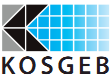 KOBİGEL - KOBİ GELİŞİM DESTEK PROGRAMI | 2022 – 01 Proje Teklif Çağrısı
ARTIRILMIŞ GERÇEKLİK / SANAL GERÇEKLİK
TANIM
62
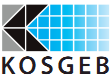 KOBİGEL - KOBİ GELİŞİM DESTEK PROGRAMI | 2022 – 01 Proje Teklif Çağrısı
PROJE TEKLİF ÇAĞRISINA ÖZEL OLARAK PROJE BAŞVURU FORMUNUN 2.11 NUMARALI “ÇAĞRIYA ÖZEL HUSUSLAR” BÖLÜMÜNDE YER VERİLMESİ GEREKEN İLAVE BİLGİLER
- 100 puan üzerinden 30 puanlık teknik değerlendirmede esas alınacaktır -
ARTIRILMIŞ GERÇEKLİK / SANAL GERÇEKLİK
63
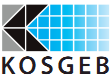 KOBİGEL - KOBİ GELİŞİM DESTEK PROGRAMI | 2022 – 01 Proje Teklif Çağrısı
*Yazılıma ilişkin eğitim – danışmanlık giderleri dahil
64
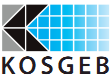 KOBİGEL - KOBİ GELİŞİM DESTEK PROGRAMI | 2022 – 01 Proje Teklif Çağrısı
65
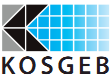 KOBİGEL - KOBİ GELİŞİM DESTEK PROGRAMI | 2022 – 01 Proje Teklif Çağrısı
66
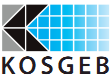 KOBİGEL - KOBİ GELİŞİM DESTEK PROGRAMI | 2022 – 01 Proje Teklif Çağrısı
67
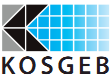 KOBİGEL - KOBİ GELİŞİM DESTEK PROGRAMI | 2022 – 01 Proje Teklif Çağrısı
KOBİ Bilgi Sistemi üzerinden Başvuru Formu doldurulur
İŞLETME
Çağrıda belirtilen belgeler KOBİ Bilgi Sistemine yüklenir
Çağrıda ilan edilen son başvuru tarih / saatine kadar KOBİ Bilgi Sistemi üzerinden başvuru onaylanır
* Başvuru formu ve ekleri KOBİ Bilgi Sistemine Başvuru aşamasında yüklenecektir. Proje çıktısı teslim edilmeyecektir.
* Proje teklif çağrısında ilan edilen son başvuru tarihine kadar başvurusunu KOBİ Bilgi Sistemi üzerinden onaylamayan işletmelerin projeleri değerlendirmeye alınmaz.
68
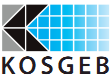 KOBİGEL - KOBİ GELİŞİM DESTEK PROGRAMI | 2022 – 01 Proje Teklif Çağrısı
69
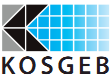 KOBİGEL - KOBİ GELİŞİM DESTEK PROGRAMI | 2022 – 01 Proje Teklif Çağrısı
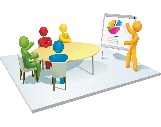 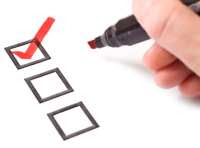 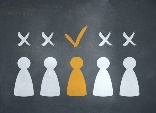 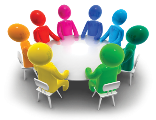 70
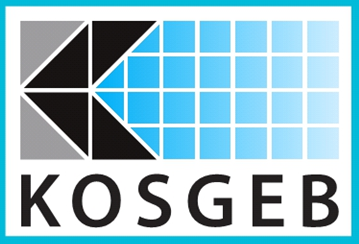 KOBİGEL
KOBİ GELİŞİM DESTEK PROGRAMI
2022.02
PROJE TEKLİF ÇAĞRISI
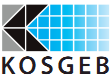 KOBİGEL - KOBİ GELİŞİM DESTEK PROGRAMI | 2022 – 02 Proje Teklif Çağrısı
KOBİGEL – KOBİ GELİŞİM DESTEK PROGRAMI 
2022-02 PROJE TEKLİF ÇAĞRISI
(13 Aralık 2022 – 11 Ocak 2023)


«İMALAT SANAYİ SEKTÖRÜNDE FAALİYET GÖSTEREN KOBİ’LERİN 
ÜRETİM VE İLİŞKİLİ İŞ SÜREÇLERİNDE DİJİTAL TEKNOLOJİLERDEN 
YARARLANMA DÜZEYİNİN ARTTIRILMASI»


Proje Başvuruları, KOSGEB Başvuru Sistemi üzerinden online
13 Aralık 2022 – 11 Ocak 2023 (23:59) tarihlerinde alınacaktır.
72
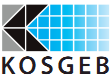 KOBİGEL - KOBİ GELİŞİM DESTEK PROGRAMI | 2022 – 02 Proje Teklif Çağrısı
SANAYİ DEVRİMİNİN 4 AŞAMASI
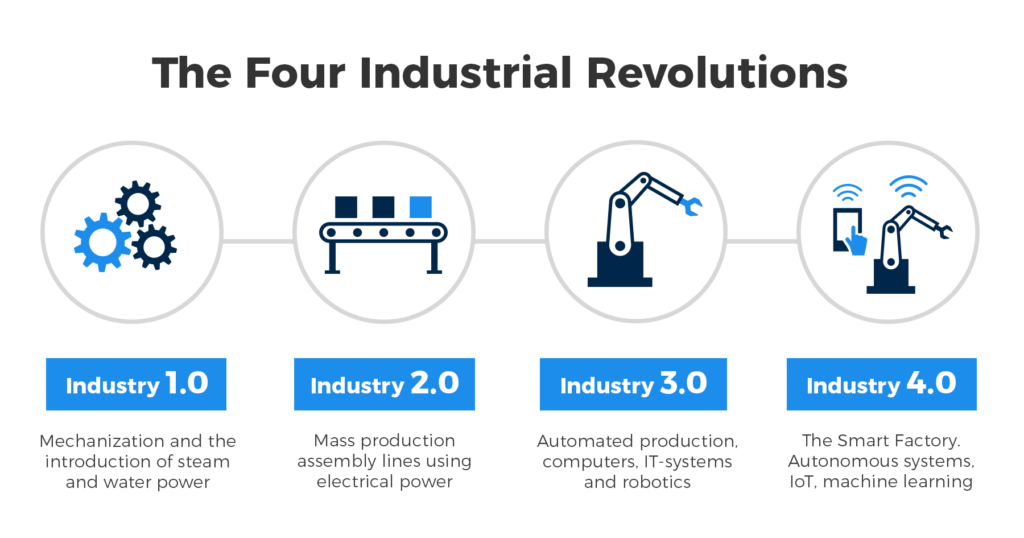 2. Sanayi Devrimi
3. Sanayi Devrimi
4. Sanayi Devrimi
1. Sanayi Devrimi
Buhar gücü ve mekanizasyon
Elektrik gücü ve seri üretim hatları
İmalatta otomasyon, bilişim ve robotik teknolojileri
Dijitallaşme:
Öğrenen makinalar
Otonom sistemler
Nesnelerin interneti
73
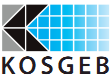 KOBİGEL - KOBİ GELİŞİM DESTEK PROGRAMI | 2022 – 02 Proje Teklif Çağrısı
GENEL AMAÇ
İmalat sanayi sektöründe milli imkanlar ağırlıklı olarak dijitalleşme için; 
İmalat sanayi KOBİ’lerinin, yerli teknoloji geliştiricilerle işbirliği öncelikli olmak üzere dijitalleştirilmiş iş süreci sayısını arttırmak
74
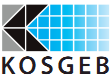 KOBİGEL - KOBİ GELİŞİM DESTEK PROGRAMI | 2022 – 02 Proje Teklif Çağrısı
KİMLER BAŞVURABİLİR
75
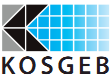 KOBİGEL - KOBİ GELİŞİM DESTEK PROGRAMI | 2022 – 02 Proje Teklif Çağrısı
KİMLER BAŞVURABİLİR
76
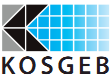 KOBİGEL - KOBİ GELİŞİM DESTEK PROGRAMI | 2022 – 02 Proje Teklif Çağrısı
77
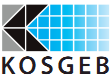 KOBİGEL - KOBİ GELİŞİM DESTEK PROGRAMI | 2022 – 02 Proje Teklif Çağrısı
*Geri Ödemeli Destekler için, destek ödeme aşamasında destek tutarı kadar teminat mektubu veya KGF kefalet mektubu ibraz edilmek zorundadır. Geri ödemeler, proje bitişinden 12 ay sonra başlamak üzere dörder aylık dönemde altı eşit taksitte yapılır, faiz veya komisyon alınmaz. 
**Personel giderleri için, öğrenim durumu katsayısına göre belirlenen tutarda (oran uygulanmadan) geri ödemesiz destek verilir.
*** Desteğin başlangıç tarihinden itibaren 4 (dört) ay içerisinde talep edilmesi halinde teminat karşılığında erken ödeme yapılabilir.
78
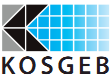 KOBİGEL - KOBİ GELİŞİM DESTEK PROGRAMI | 2022 – 02 Proje Teklif Çağrısı
1
4
6
2
3
5
8
7
İmalat sanayi sektöründeki KOBİ’ler, “Uygun Proje Konuları” bölümünde belirtilen imalat sanayi sektörüyle ilişkili 8 dijital teknolojiden biri VEYA birkaçını birlikte üretim ve ilişkili iş süreçlerine adapte etmek / uygulamak / uyarlamak için proje sunabilecektir. 
İmalatçı KOBİ’lerin edinecekleri teknolojilerin yerli firmalardan karşılanma durumu değerlendirmede olumlu yönde dikkate alınacaktır.
79
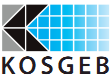 KOBİGEL - KOBİ GELİŞİM DESTEK PROGRAMI | 2022 – 02 Proje Teklif Çağrısı
* Yazılıma ilişkin eğitim-danışmanlık giderleri dahil
80
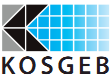 KOBİGEL - KOBİ GELİŞİM DESTEK PROGRAMI | 2022 – 02 Proje Teklif Çağrısı
81
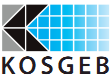 KOBİGEL - KOBİ GELİŞİM DESTEK PROGRAMI | 2022 – 02 Proje Teklif Çağrısı
82
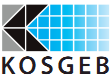 KOBİGEL - KOBİ GELİŞİM DESTEK PROGRAMI | 2022 – 02 Proje Teklif Çağrısı
83
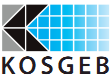 KOBİGEL - KOBİ GELİŞİM DESTEK PROGRAMI | 2022 – 02 Proje Teklif Çağrısı
KOBİ Bilgi Sistemi üzerinden Başvuru Formu doldurulur
İŞLETME
Çağrıda belirtilen belgeler KOBİ Bilgi Sistemine yüklenir
Çağrıda ilan edilen son başvuru tarih / saatine kadar KOBİ Bilgi Sistemi üzerinden başvuru onaylanır
* Başvuru formu ve ekleri KOBİ Bilgi Sistemine Başvuru aşamasında yüklenecektir. Proje çıktısı teslim edilmeyecektir.
* Proje teklif çağrısında ilan edilen son başvuru tarihine kadar başvurusunu KOBİ Bilgi Sistemi üzerinden onaylamayan işletmelerin projeleri değerlendirmeye alınmaz.
84
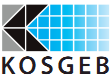 KOBİGEL - KOBİ GELİŞİM DESTEK PROGRAMI | 2022 – 02 Proje Teklif Çağrısı
85
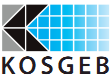 KOBİGEL - KOBİ GELİŞİM DESTEK PROGRAMI | 2022 – 02 Proje Teklif Çağrısı
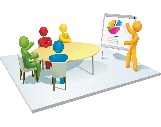 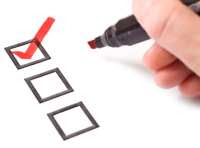 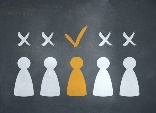 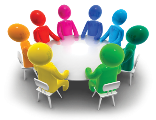 86
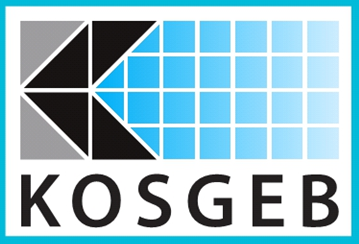 Teşekkürler
444 1 567
www.kosgeb.gov.tr